MBUG 2019
Session Title: Housing Application in Wildcat Web
Presented By: Mary DeGraw 
Institution: Pearl River Community College 
September 9, 2019
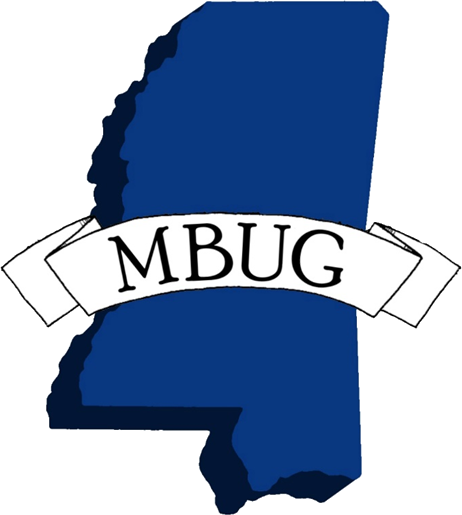 Session Rules of Etiquette
Please turn off your cell phone
If you must leave the session early, please do so discreetly
Please avoid side conversation during the session
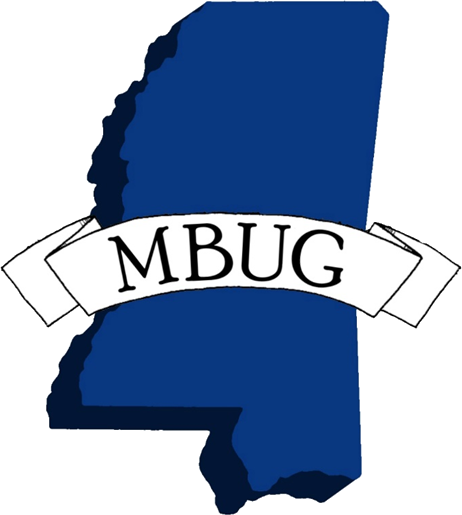 School Facts
1909, Pearl River College began as the state’s first county agricultural high school.
1924, the school became the first public two-year college in the state.


Total Enrollment: 4836*
Housing Capacity: 810
Housing Assignments: 810
Housing Waitlist #: ~500
				*NCES.ed.gov website
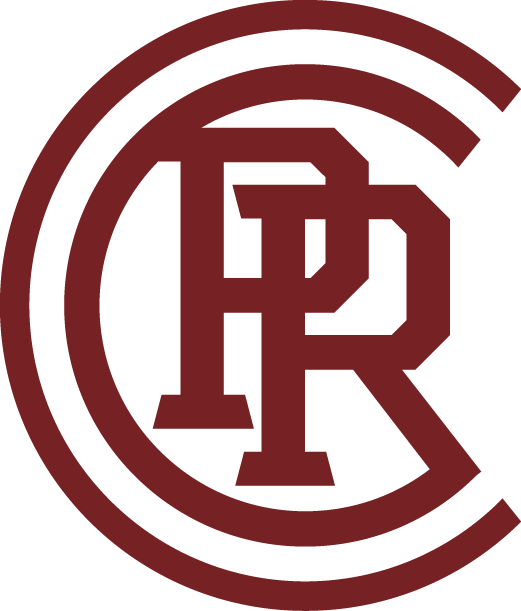 Current Picture
Student applies for Housing through Wildcat Web (Banner Student Self Service).
Housing Department pulls reports/applications through ARGOS.
Housing Department Assigns students to rooms on SLARASG form in Banner.
Automated letters are sent to Housing Applicants: missing items, waiting list, & assignments.
Student can also view Housing Assignment in Wildcat Web.
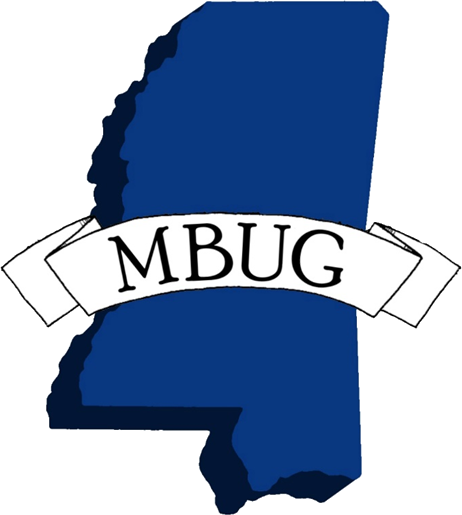 Housing Application (SSB)
Housing Application (SSB) cont.
Housing Application (SSB) cont.
Housing Application (SSB) cont.
Housing Application (SSB) cont.
Housing Application (SSB) cont.
Argos Housing Dashboard
Argos Housing Dashboard cont.
Argos Housing Dashboard cont.
Argos Housing Dashboard cont.
SLARASG Housing Assignment
Housing Assignment (SSB)
Technical Summary
Housing Application Page
1 Custom Page in SSB
1 Custom Table (SZRHAPP)
4 Custom Scripts (BZSKHAPP)
Housing Assignment Page
1 Custom Page in SSB
4 Custom Scripts (BZSKHASG)
Questions?
Mary DeGraw, Director of Application Services @ Pearl River Community College
mdegraw@prcc.edu